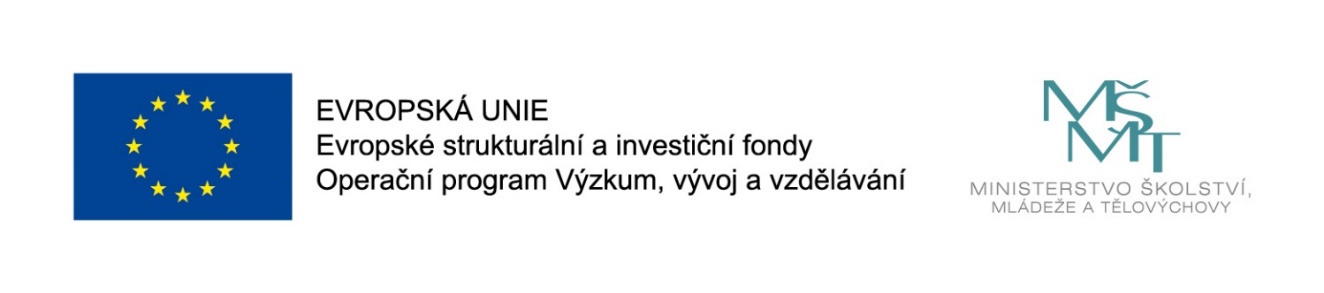 Názevprezentace
Prezentace předmětu:
MAKROEKONOMIE 

Vyučující:
Ing. Eva Kotlánová, Ph.D.
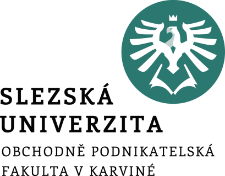 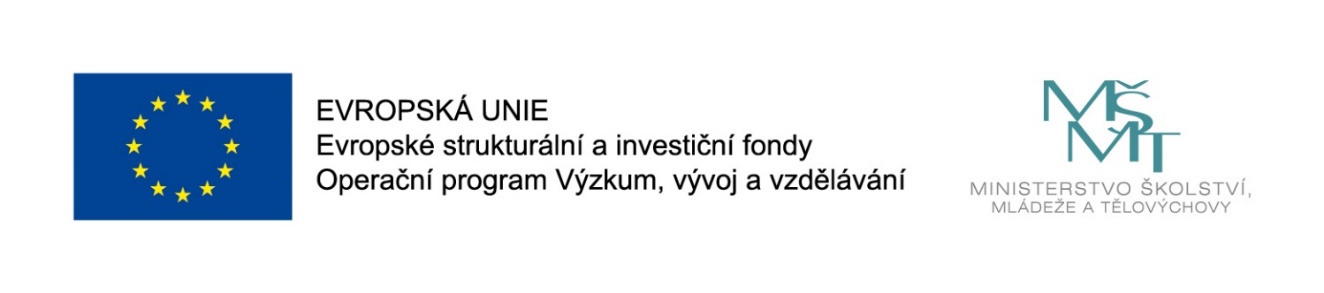 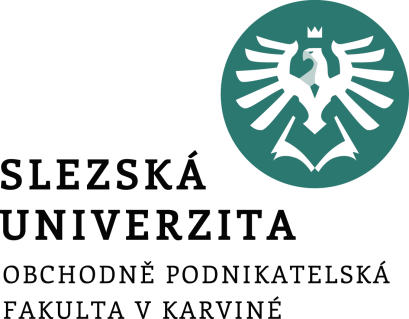 HOSPODÁŘSKÝ CYKLUS
Makroekonomie
pro navazující studium
Prezentace č. 11
Obsah prezentace
Vymezení pojmu hospodářský cyklus (HC), fáze a typy HC
Zdroje  hospodářského cyklu
Monetární model HC
Teorie rovnovážného HC
Teorie reálného HC
Model multiplikátoru a akcelerátoru
HC v koncepci nové keynesiánské ekonomie
Teorie hospodářského politického cyklu
Stabilizační hospodářská politika
3
Hospodářský cyklus
důsledek kolísání hospodářského výkonu (HDP)
2 typy:
kolísání skutečného HDP kolem potenciálního
V důsledku výkyvů agregátní poptávky skutečný produkt nepřetržitě kolísá kolem úrovně potenciálního produktu
kolísání samotného potenciálního produktu
Kolísání potenciálu – kolísání ekonomické aktivity (pracovního nasazení, změna nákladů firem) – vliv na agregátní nabídku
4
Fáze hospodářského cyklu
Y – reálný výstup
Y
vrchol
kontrakce
Y*
expanze
dno
(sedlo)
dno (sedlo)
t - čas
cyklus
Fáze hospodářského cyklu
jeden cyklus = pohyb ekonomiky  mezi dvěma stejnými body obratu - ze sedla (vrcholu) do sedla (vrcholu)
perioda cyklu (délka cyklu) = doba, za kterou ekonomika projde jedním hospodářským cyklem
amplituda cyklu = hloubka poklesu, respektive výška expanze cyklu
fáze cyklu = fáze, ze kterých se skládá hospodářský cyklus
expanze – tvoří ji oživení a boom
vrchol – lokální maximum jednoho cyklu
kontrakce – tvoří ji recese nebo deprese
dno (sedlo) – lokální minimum jednoho cyklu
6
Indikátory určité fáze hospodářského cyklu
ve které fázi se ekonomika nachází nebo kam má nakročeno poznáme podle  indikátorů fáze cyklu:
předstihové – vývoj akciových indexů, vývoj cen aktiv (či komodit)
současné – vývoj inflace, průmyslové výroby, tržeb
zpožděné – vývoj nezaměstnanosti, mezd
7
Hospodářský cyklus ČR (1990 – 2012)
Zdroj: ČSÚ (2015)
8
Typy hospodářských cyklů
Kitchinovy cykly
Krátkodobé, průměrně trvají 18 – 40 měsíců
Jsou způsobeny výkyvy v zásobách
Juglarovy cykly
Střednědobé, průměrně trvají 10 – 11 let
Jsou způsobeny výkyvy v investicích do fixního kapitálu
Kondratěvovy cykly
Dlouhodobé, průměrně trvají 50 – 60 let
Jsou způsobeny výkyvy investic do technologií, politickými jevy (války, revoluce), objevem strategických surovin apod.
9
Zdroje (příčiny) hospodářského cyklu
Můžeme je dělit podle mnoha hledisek, nejčastěji dělíme na:
Exogenní (vnější teorie)
Endogenní (vnitřní teorie)
Nebo podle tradičního členění příčiny cyklů stojí buď na straně:
agregátní poptávky
agregátní nabídky
či kombinace obou
10
Zdroje (příčiny) hospodářského cyklu
Exogenní (vnější teorie)
Přístupy k HC hledají příčiny fluktulací mimo ekonomický systém
Mezi faktory patří např. volby, války, revoluce, migrace, nově objevené
Endogenní (vnitřní teorie)
Hledají mechanismy a příčiny fluktulací uvnitř ekonomického systému, považují ekonomiky za vnitřně nestabilní
Změny v objemu investic a investiční činnosti
11
Zdroje (příčiny) HC na straně AD
LAS
P
SAS
P
P1
AD
AD´
Y*
Y
Y1
Vzniká klasická recese a identifikujeme podle toho, že: klesá výstup a zároveň klesá cenová hladina a roste nezaměstnanost. Příčina klasické recese je pokles AD díky poklesu agregátních výdajů (C, I, G, NX)
Zdroje (příčiny) HC na straně AS
SAS´
P
slumpflace se pozná podle toho, že: klesá výstup a zároveň roste cenová hladina a nezaměstnanost
LAS
SAS
P1
P
AD
Y
Y1
Y*
V důsledku poklesu AS vzniká slumpflace, a to díky růstu nákladů firem (např. ropné šoky v 70. letech 20. století)
Teorie hospodářského cyklu
Mezi klíčové teorie HC patří:
Monetární teorie HC
Teorie rovnovážného HC
Teorie reálného HC
Model multiplikátoru a akcelerátoru
HC v koncepci nové keynesiánské ekonomie
Teorie hospodářského politického cyklu
14
Monetární teorie hospodářského cyklu
Mezi hlavní tvůrce patří M. Friedman
Příčinu cyklického kolísání ekonomiky spatřují v kolísání peněžní zásoby
Peněžní šoky, které způsobuje centrální banka jsou určujícím faktorem HC a hlavním zdrojem změn v AD (Δ peněžní zásoby skrze úrokovou míru a objem úvěrů ovlivňuje AD)
Tato teorie předpokládá, že:
tržní hospodářství je  poměrně vnitřně stabilní, 
mzdy a ceny jsou pružné,
ekonomika se pohybuje kolem přirozené míry nezaměstnanosti
očekávání ekonomických subjektů jsou adaptivní
15
Monetární model hospodářského cyklu
LAS
SAS2
P
SAS1
C
P2
B
P1
AD2
A
AD1
Y
Y*
Y1
Monetární expanze ↑ M/P → ↓i → ↑I → posun AD1 do AD2 → ↑ skutečné míry inflace, zatímco očekáv. inflace zůstává stejná → ↑ Y (z Y* do Y1) → zaměstnanci si postupně uvědomují peněžní iluzi a upravují svá inflační očekávání, požadují růstu reálných mezd → ↑nákladů → posun SRAS do C
Závěry monetární teorie hospodářského cyklu
Změna tempa růstu nabídky peněz vede prostřednictvím změny  úrokových sazeb a množství úvěrů ke změnám v agregátní poptávce. Z důvodu adaptivních očekávání dojde k nesouladu skutečné a očekávané míry inflace a pomýlení ekonomických subjektů (peněžní iluze) a dojde k odchýlení ekonomické aktivity od přirozené míry inflace a Y*.
Pokud v ekonomice roste nabídka peněz příliš rychle, dochází k inflaci, pokud příliš pomalu, objevují se deflační tlaky a ceny klesají. 
Cílem monetárních autorit by měl být stabilní, předvídatelný růst peněžní zásoby, který nebude způsobovat výraznější změny na straně AD
17
Teorie rovnovážného hospodářského cyklu
Koncept nové klasické makroekonomie (R. Lucas, R. Barro, T. Sargent, T. Prescott)
Příčiny fluktulace reálného produktu vidí v neočekávané hospodářské politice, která vede ekonomické subjekty k mylným rozhodnutím ohledně mzdových požadavků a cenových změn, působení na straně AD
Tato teorie předpokládá, že:
tržní hospodářství je  poměrně vnitřně stabilní, 
mzdy a ceny jsou pružné,
ekonomika se pohybuje kolem přirozené míry nezaměstnanosti
očekávání ekonomických subjektů jsou racionální
18
Model rovnovážného hospodářského cyklu
LAS
SAS2
P
SAS1
C
P2
B
P1
AD2
A
AD1
Y
Y*
Y1
Neočekáváná monetární expanze ↑ M/P → ↓i → ↑I → posun AD1 do AD2 → ↑ skutečné míry inflace, zatímco očekáv. inflace zůstává stejná → ↑ Y (z Y* do Y1,  bod B); Pokud je expanze očekáváná, zamci  okamžitě reagují požadavkem na růst nominálních mezd a ekonomika se rovnou přesune z bodu A do C
Závěry teorie rovnovážného HC
Hospodářské cykly způsobuje pouze neočekávaná, neanticipovaná nebo špatně interpretovaná hospodářská politika
Očekávaná a ekonomickými subjekty správně pochopená hospodářská politika je zcela bezvýznamná, protože její vliv na změnu produktu je nulový a jediným výsledkem je růst cenové hladiny
20
Teorie reálného hospodářského cyklu
Poč. 20. století (J. Schumpeter,) následně (E. Prescott, F. Kynland, aj.)
Faktory způsobující fluktulaci ekonomiky působí na straně agregátní nabídky nikoliv poptávky.
Reálný produkt se neodchyluje od své potenciální úrovně, protože dochází ke kolísání samotného potenciálu
Recese či expanze jsou vyvolány reálnými změnami, konkrétními reálnými nabídkovými šoky, které mění celkovou produkční kapacitu (např. technologické inovace)
21
Model rovnovážného hospodářského cyklu
LAS2
LAS1
P
B
P2
P1
A
P3
AD1
C
AD2
Y
Y*2
Y*1
Nepříznivý nabídkový šok (omezení těžby ropy)  → posun LAS1  do LAS2 → ↓ Y*1 do Y*2  růst P, bod B → monetární restrikce ↓ M/P  → posun AD1 do AD2 → ↓  P → nový bod rovnováhy bod C
Závěry teorie reálného HC
Oproti monetaristům je změna peněžní zásoby důsledkem hospodářského cyklu nikoliv jeho příčinou
↓
23
Model multiplikátoru a akcelerátoru
Keynesiánský model je založen na samovolném působení endogenního mechanismu multiplikátoru a akcelerátoru
Hlavní příčinou fluktulací jsou změny v objemu investičních výdajů, které jsou však značně nestabilní, což se následně projeví v nestabilitě produkce, vládních a spotřebních výdajů. To vše vede k cyklickému chování ekonomiky.
Princip investičního multiplikátoru – dodatečný investiční výdaj vyvolá vyšší než proporcionální přírůstek reálného důchodu 
Princip akcelerace je založen tom, že naproti výše zmíněnému kauzálnímu vztahu mezi velikostí investic a reálným důchodem, existuje ještě opačná vazba, tzn. růst reálného produktu vyvolá zrychlenou změnu v objemu investic
24
Model multiplikátoru a akcelerátoru
Čisté indukované investice závislé na výši výstupu hospodářství
IN = a . Δ Y
Důchod je závislý na výši investic 
Δ Y = k . Δ I
1) Růst produktu – růst investic – růst produktu – růst investic … (tempa růstu produktu rostou)
2) Růst produktu narazí na omezení v kapacitách (potenciální produkt) - zpomalení tempa růstu – pokles investic – pokles produktu …
3) Produkt klesá až investice dosáhnou úrovně restitučních investic (určitá zařízení a stroje musí být obnoveny)
4) Růst investic vyvolá růst výstupu …ten roste dokud nenarazí na bariéru potenciálního produktu
25
Model multiplikátoru a akcelerátoru
Díky vzájemnému působení multiplikátoru a akcelerátoru se ekonomika po čase dostane do situace, kdy se začne přehřívat, firmy omezí svou investiční kapacitu, multiplikovaně se sníží produkt, který prostřednictvím akcelerátoru násobně sníží míru investic, toto bude pokračovat tak dlouho, dokud firmy nebudou nuceny obnovovat opotřebený kapitál a koloběh se opakuje
26
HC v koncepci nové keynesovské ekonomie
Od pojetí nové klasické makroekonomie se liší v přístupu ke mzdám a cenám
Tato teorie předpokládá, že:
tržní hospodářství je  poměrně vnitřně stabilní, 
mzdy a ceny jsou nepružné 
očekávání ekonomických subjektů jsou racionální
Přestože se ekonomické subjekty rozhodují racionálně, díky rigidním mzdám a cenám se tyto přizpůsobují pomaleji a se zpožděním, což vede k cyklickým výkyvům produktu
27
Teorie hospodářského politického cyklu
Příčinou ekonomických cyklů je politická sféra a politický cyklus
Politici chtějí dosáhnout svého znovuzvolení a proto chtějí demonstrovat pozitivní výsledky hospodářské politiky
Příčinou fluktulací produktu v ekonomice je aktivní, převážně expanzivní hospodářská politika
Ekonomická teorie řeší vazbu politického a hospodářského cyklu ve čtyřech modelech založených na vztahu inflace a nezaměstnanosti, tzn. pomocí Phillipsovy křivky. Jedná se o :
Nordhausův model,
Racionální oportunistický model,
Hibbsův ideologický model
Racionální ideologický model.
28
Teorie hospodářského politického cyklu
V modelech vystupují oportunistické a ideologické strany a racionální  a neracionální voliči. 
Oportunistické strany se snaží zapůsobit na všechny voliče bez ohledu na jejich politické názory. 
Ideologické strany se nezaměřují na všechny voliče, ale pouze na ty, kteří mají politickou orientaci v souladu s danou stranickou ideologií. 
Racionální voliči jsou takoví, kteří při svém rozhodování zvažují veškeré dostupné informace a hodnotí nejenom minulé, ale i očekávané budoucí chování strany. Proto utvářejí svá očekávání racionálně. 
Neracionální voliči jsou všichni ostatní
29
Teorie hospodářského politického cyklu
Nordhausův model: 
oportunistické strany, neracionální voliči 
Model je založen na těchto předpokladech:
ekonomika je popsána Phillipsovou křivkou,
inflační očekávání jsou přizpůsobivá (adaptivní),
inflace je přímo kontrolována politiky,
politici jsou oportunističtí,
voliči jsou neracionální,
termín voleb je předem určen.
30
Teorie hospodářského politického cyklu
Nordhausův model
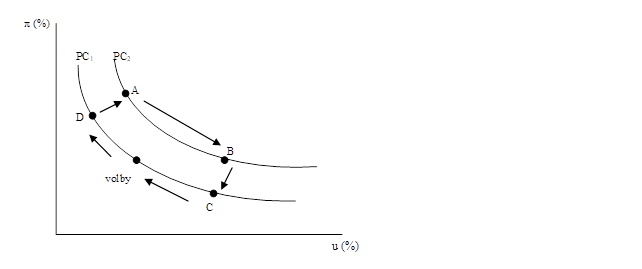 31
Teorie hospodářského politického cyklu
Závěry Nordhausova modelu:
Každá vláda provádí stejnou politiku
Ke konci volebního období hospodářskou expanzí podporuje ekonomický růst – tím dochází ke snižování nezaměstnanosti, avšak také k růstu inflace. Inflaci vláda musí po volbách následnou restrikcí začít snižovat.
32
Stabilizační hospodářská politika
Cílem stabilizační hospodářské politiky je omezení konjunkturních výkyvů v produkci prostřednictvím stimulace a regulace agregátní poptávky
Vychází z keynesiánských principů, je orientována spíše krátkodobě
Začíná se využívat ve 30. letech 20. století k nápravě důsledků hospodářské krize, ale skutečně rozvíjet se začala až po 2. světové válce (především ve Velké Británii a USA)
Často bývá ztotožňována s fiskální politikou i přes to, že i monetární politika má jistou stabilizační funkci.
Největší boom zaznamenala ve 40. – 60. letech, po ropných šocích se politikové a ekonomové začínají orientovat na prorůstovou HP
Má dvojí podobu:
Politika jemného ladění (Stop&go policy)
Politika automatického ladění
33
Stabilizační hospodářská politika
Má dvojí podobu:
Politika jemného ladění (Stop&go policy)
Politika automatického ladění
34
Zdroje
BENASSY, J., P., 2011. Macroeconomic Theory. Oxford University Press.  ISBN 9780199924219.
CAHLÍK, T., M. HLAVÁČEK a J. SEIDLER J., 2013. Makroekonomie, 2. vydání. Praha: Karolinum. ISBN 978-80-2461-906-4.
KOTLÁNOVÁ, E. a K. TUREČKOVÁ, 2014.  Makroekonomie. Karviná: OPF v Karviné. ISBN 978-80-7510-076-4.
ŠEVELA, M., 2012. Makroekonomie II. Středně pokročilý kurz. Brno: Mendelova univerzita. ISBN 978-80-7375-609-3.
SOUKUP, J. a KOL., 2010. Makroekonomie: moderní přístup. Praha: Management Press. ISBN 978-80-7261-219-2.
HOLMAN, R., 2010. Makroekonomie: středně pokročilý kurz. Praha: C.H.Beck. ISBN 978-80-7179-861-3.
MANKIW, N., G., 2015.  Principles of Macroeconomics. 7th edition. Cengage Learning. ISBN 978-0-538-4306-6.
35
Děkuji za pozornost a přeji hezký den☺
36